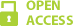 Melanoma is a type of skin cancer that can be deadly. Treatment for melanoma involves surgery to remove it and can be followed by extra (adjuvant) immunotherapy, a type of drug that uses the body's immune system to fight any leftover melanoma. Immunotherapy can help a person live longer but has downsides or side-effects that may need a person to take daily medication for life. We spoke to melanoma patients and their partners to learn what was important to them when deciding to have immunotherapy or not. Living longer was most important, followed by concerns about treatment difficulties and costs. This information will help doctors and nurses discuss treatment options for melanoma with patients and their families.
This plain language summary represents the opinions of the authors. For a full list of declarations, including funding and author disclosure statements, please see the full text online. © The authors, CC-BY-NC 2021.
Should I have adjuvant immunotherapy? An interview study among adults with resected stage 3 melanoma and their partners
Livingstone A . et al. Patient. 2021. https://doi.org/10.1007/s40271-021-00507-1